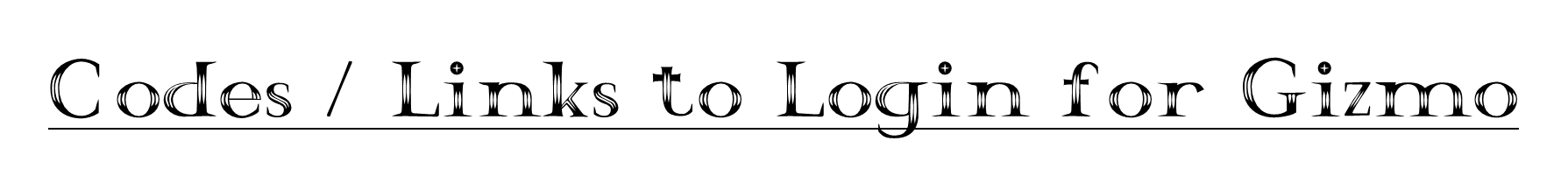 1st Period:  BX6MJ2F8F4
https://www.explorelearning.com/index.cfm?method=cUserSecure.dspClass&ClassID=2940978#
3rd Period:   VDVCNWMRFG https://www.explorelearning.com/index.cfm?method=cUserSecure.dspClass&ClassID=2940983# 
5th Period:  TRLNZZDHRK
https://www.explorelearning.com/index.cfm?method=cUserSecure.dspClass&ClassID=2940986#
6th Period:  CBCVQ59D5L
https://www.explorelearning.com/index.cfm?method=cUserSecure.dspClass&ClassID=2940987#